Modern art in churches
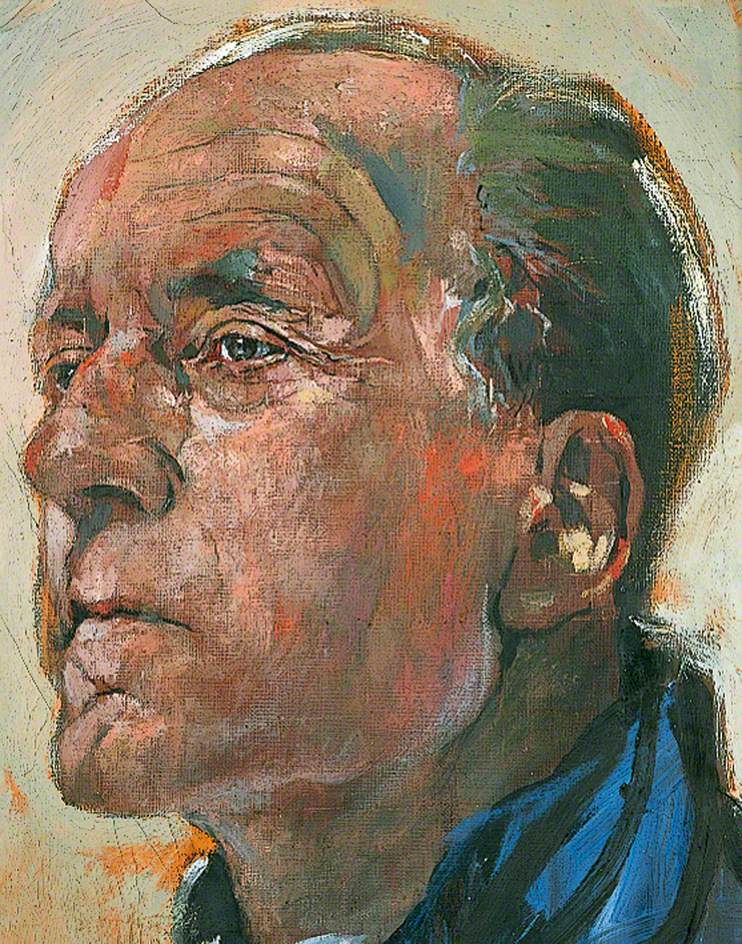 Walter Hussey, Vicar of St Matthew’s, Northampton; Dean of Chichester, by Graham Sutherland.
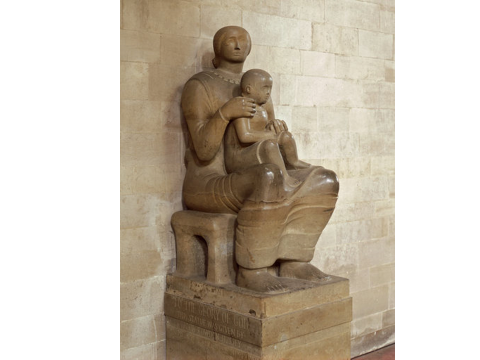 Henry Moore
Madonna and child, St Matthew’s, Northampton
Stone altar, St Stephen’s, Walbrook, London
Mother and child, St Paul’s Cathedral, London
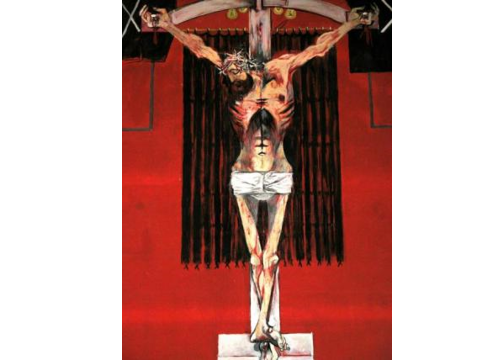 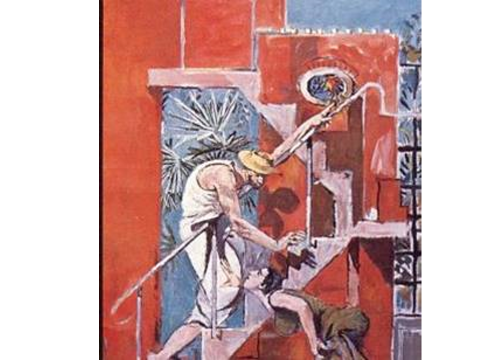 Graham Sutherland
The Thorn
The Crucifixion, St Matthew’s, Northampton
The Crucifixion, St Aidan’s, East Acton, London
The Crown of Thorns, detail
Christ in Majesty, Coventry Cathedral
The Lion of St Mark, detail of tapestry
Noli me tangere, Chichester Cathedral
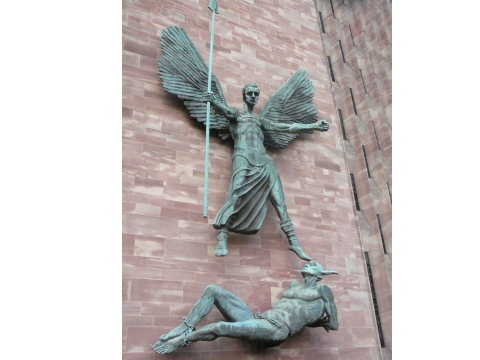 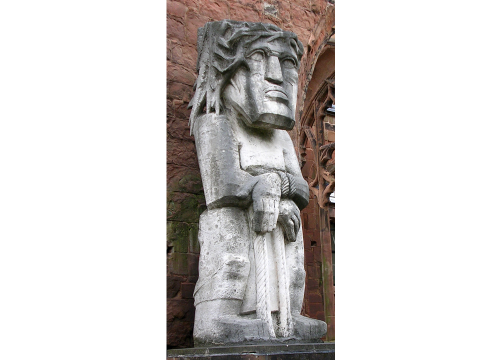 Jacob EpsteinChrist in Majesty, Llandaff CathedralSt Michael and the devil, Coventry CathedralEcce Homo, Coventry CathedralLazarus, New College, Oxford
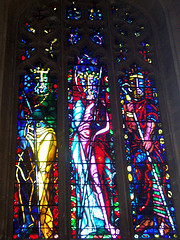 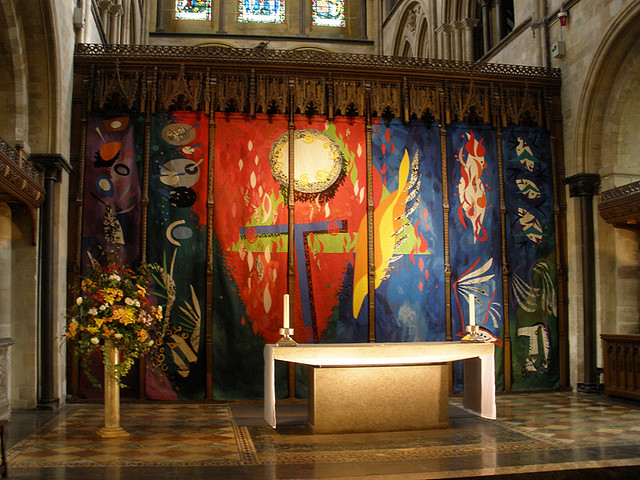 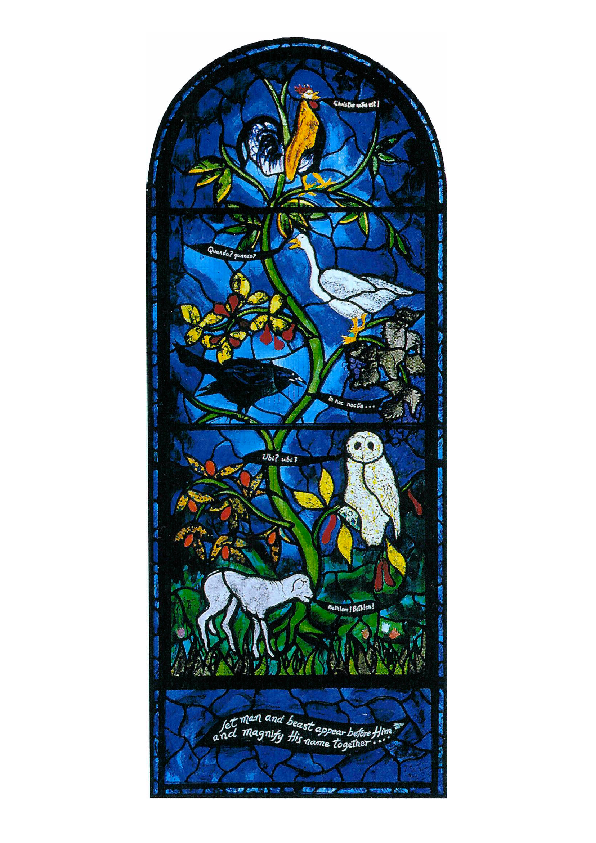 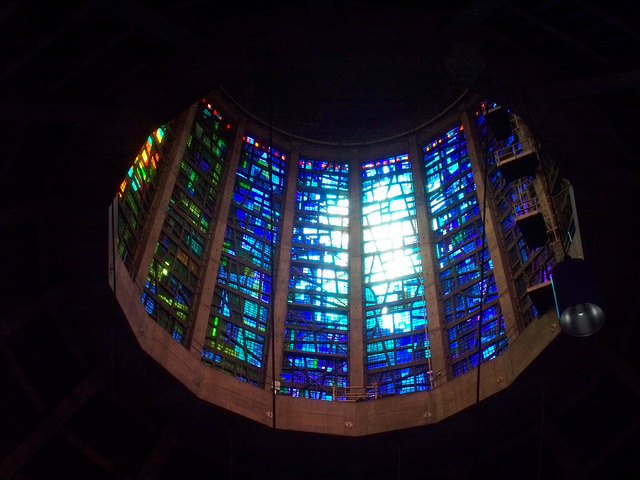 John Piper
 Oundle School Chapel
Baptistry Window, Coventry Cathedral
Reredos tapestry, Chichester Cathedral
Benjamin Brittan Memorial Window, Aldeburgh
Nativity Window, St Mary’s, Iffley
The Lantern, Roman Catholic Cathedral, Liverpool
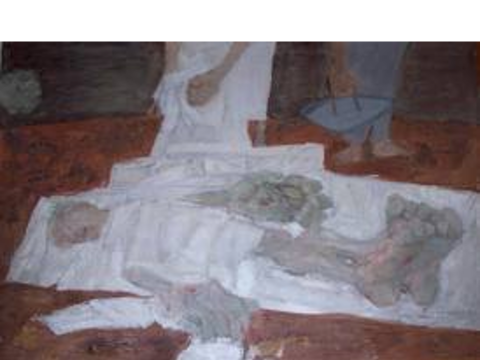 Ceri Richards
The Sacrament chapel, Liverpool Roman Catholic Cathedral
Window in Derby Cathedral
The Supper at Emmaus, St Edmund Hall Chapel, Oxford
The Deposition, St Mary’s, Swansea
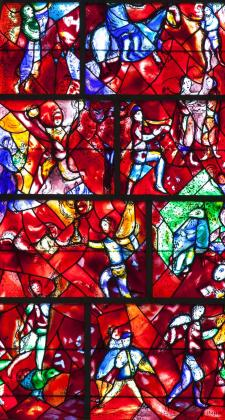 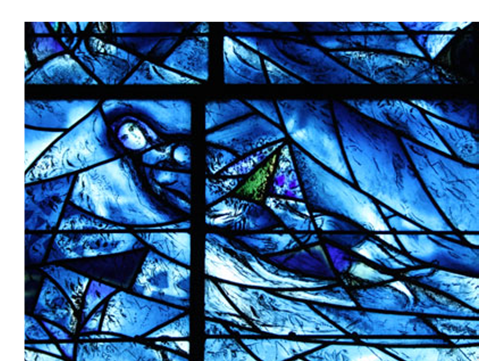 Marc Chagall
Psalm 150 window, Chichester Cathedral
East Window, Tudely Church
Detail, Tudely
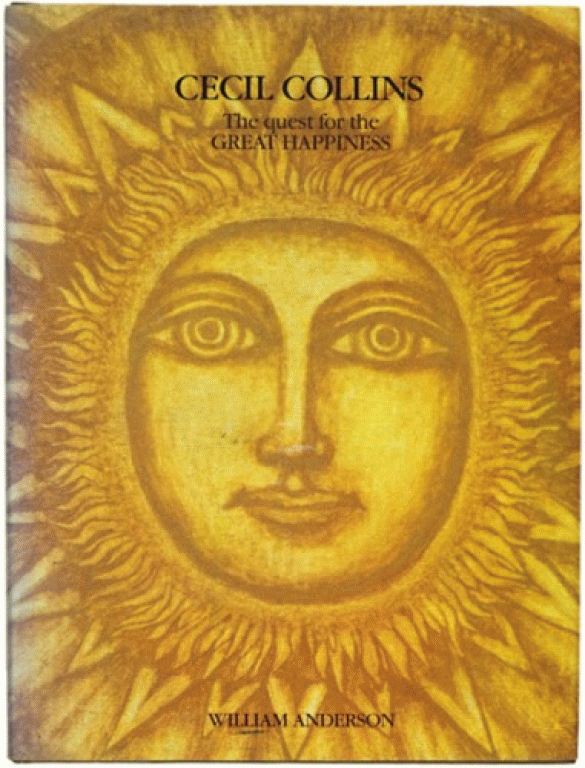 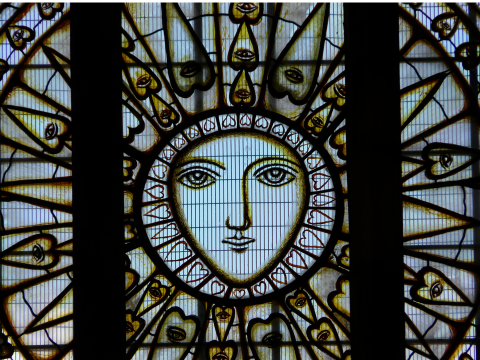 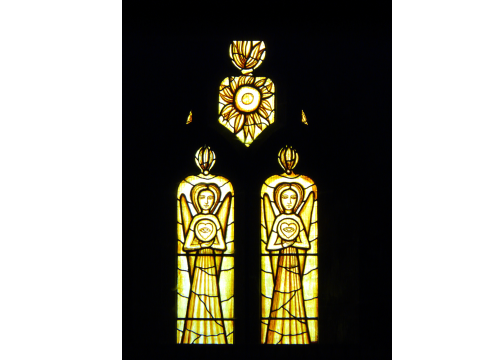 Cecil Collins
Altar frontal, Chichester Cathedral
East Window, All Saints’, Basingstoke
“The eye of the heart” side windows, All Saints’, Basingstoke
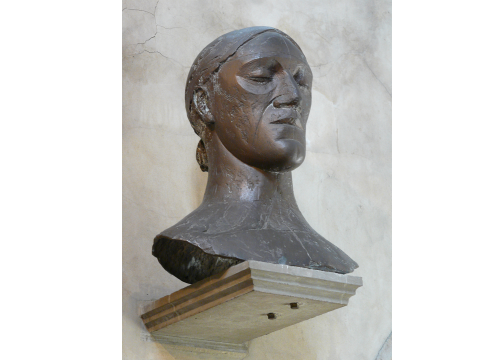 Elizabeth Frink
Head of Christ, All Saints’, Basingstoke
This and the Collins windows in the church commissioned by Keith Walker, who had previously been a Canon of Chichester.
Walking Madonna, Salisbury Cathedral
Detail, walking Madonna
The Risen Christ, Liverpool Anglican Cathedral
Craigie Aitchson
Crucifixion, Liverpool Anglican Cathedral
Hildergart Nicholas
Cross, John Radcliffe Hospital Chapel, Oxford
The prodigal, Bournemouth General Hospital chapel
Norman Adams
The Stations of the Cross, Milton Keynes
The Stations of the Cross, St Mary’s Roman Catholic Church, Mulberry Street, Manchester
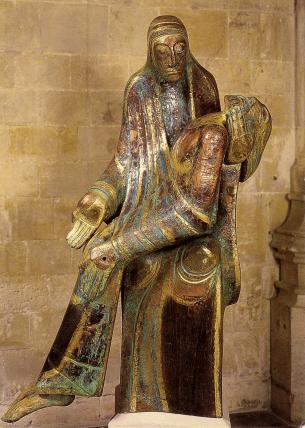 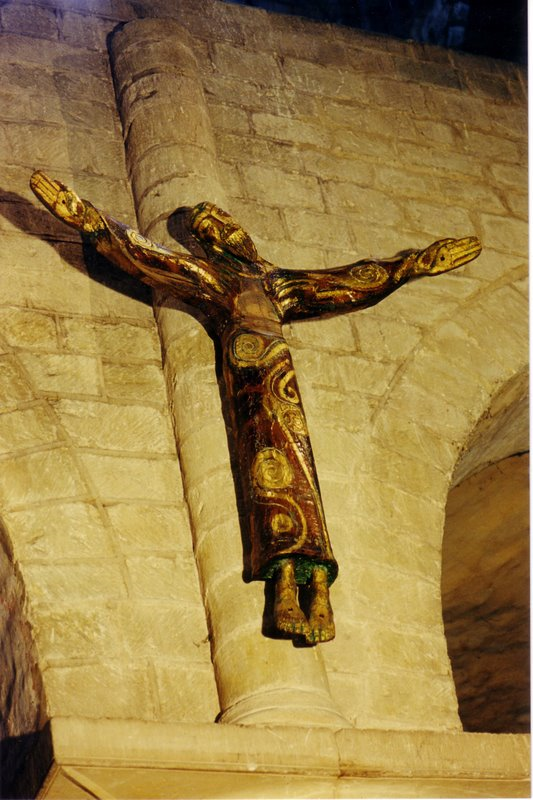 Peter Ball
The Pietà, Winchester Cathedral
Crucifix, Winchester Cathedral
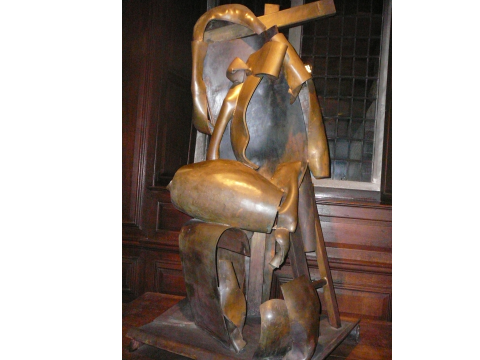 Anthony Caro
Descent from the cross, Christ’s College, Chapel, Cambridge
Shirazeh Houshiary
East Window, St Martin in the Fields
Mark Cazalet
The Tree of Life, Chelmsford Cathedral
Nicholas Mynheer,
Angels guarding the aumbry, St Mary’s, Iffley
Roger Wagner
The flowering tree, St Mary’s, Iffley
Maggie Hambling
Resurrection Spirit, St Dunstan’s, Mayfield
These images are discussed in 
The Image of Christ in Modern Art
Richard Harries
Ashgate